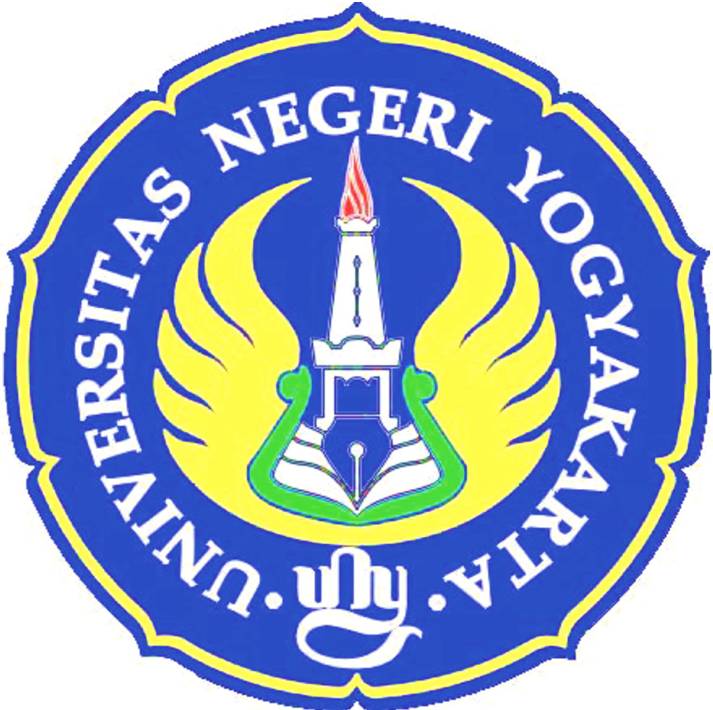 KKN di Sekolah dan LembagaolehEko Widodo
Disampaikan pada Pembekalan KKN-PPL
Mahasiswa Universitas Negeri Yogyakarta
28 Juni 2011
By: Eko Widodo
A. Tujuan  KKN - PPL
1. Mengabdikan  mahasiswa  untuk      membantu dalam pemberdadayaan 
                  masyarakat   sekolah / lembaga.

2. Melatih  kemampuan  profesionalisme 
          mengajar  mahasiswa.
By: Eko Widodo
B. Pemberdayaan  Masyarakat  Sekolah

                1. Siswa. 
            2. Guru / Instruktur.
      3. Staf Tata Usaha Sekolah / Lembaga.
          4. Perpustakaan.
                5. Lingkungan Sekolah / Lembaga.
                     6. Nara sumber
By: Eko Widodo
C. Kegiatan KKN-PPL
1. Pra KKN-PPL.
    a. Sosialisasi dan koordinasi.
    b. Observasi.
    c. Identifikasi dan inventarisasi .
    d. Penentuan program dan penyusunan
        proposal .

2. Penyusunan Rancangan Program.
     a. Permasalahan dan potensi.
     b. Mengacu program sekolah.
     c. Kemampuan mahasiswa.
     d. Faktor pendukung.
     e. Ketersedianya dana dan waktu.
     f.  Keterbatasan waktu.
     g. Kesinambungan program.
By: Eko Widodo
D. Macam Program, Jumlah Jam dan Waktu KKN-PPL
1. Program individu     : utama dan penunjang.

2. Program kelompok : a. kecil.
                                             b. besar. 

3. Jumlah jam 7-8 jam/hari ( jam 07.00-16.00 ).
 
    
4. Pelaksanaan selama 2,5 bulan ( 512 jam ) : 
     a. KKN : 256 jam.
     b. PPL   : 256 jam.
By: Eko Widodo
E.Laporan KKN - PPL

    1.Wajib menyusun laporan akhir.

    2. Laporan PPL (individu ) rangkap dua.

    3. Laporan KKN ( kelompok ) rangkap  tiga.    

    4. Batas akhir penyusunan laporan, minggu   
         terakhir  sebelum  penarikan.
By: Eko Widodo
F. Hal-hal yang harus di kerjakan mahasiswa selama KKN- PPL    1. Membuat matrik Program Kerja KKN-PPL.    2. Membuat laporan kegiatan KKN-PPl setiap hari.    3. Mendokumentasi program yang menjadi unggulan dalam        satu minggu.    4. Mengingatkan  DPL  untuk  mengisi  buku bimbingan dan         buku tamu.    5. Membuat dan menyusun laporan KKN-PPL.    6.Mentaati tata tertib KKN-PPL dan aturan sekolah/ lembaga.
By: Eko Widodo
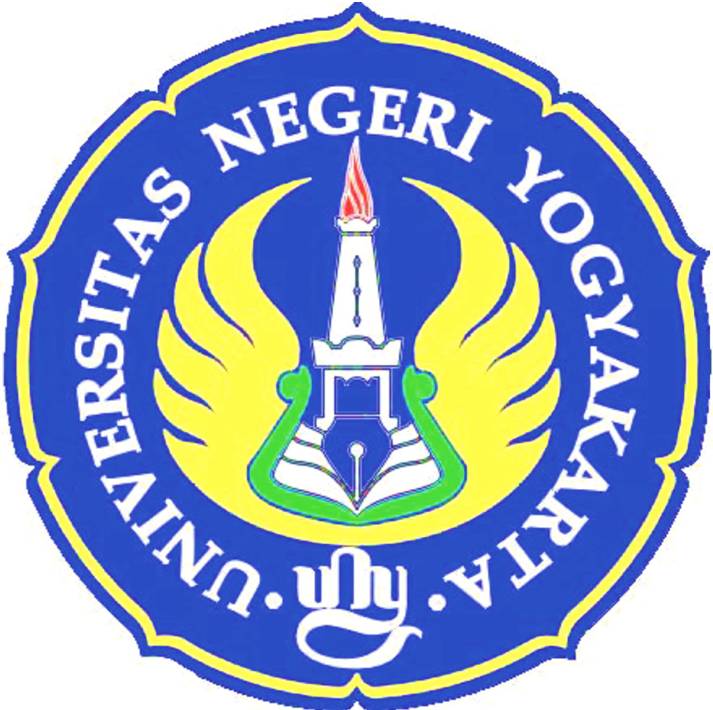 Jadilah dirimu sendiri
By: Eko Widodo